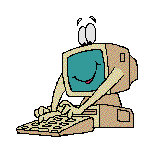 Искусство - самый прекрасный, самый строгий, самый 
радостный и благой символ извечного, не подвластного рассудку стремления человека к добру, к истине и совершенству. 
Луций Анней Сенека (младший)
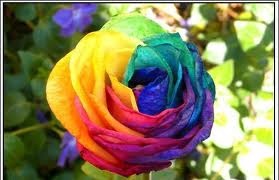 Растровая и 
векторная графика
9 класс.
Учитель: Кириченко И.А.
Актуализа
ция
Новая тема
Закрепление
Актуализация знаний
Перед вами лежат шаблоны для проверки
домашнего задания. Они разделены по 
вопросам и имеют две колонки. В первой 
колонке пишем ответ на вопрос (по порядку), а во второй позже – ставим знак «+», если ответ 
правильный, и «-» не правильный. На все дается 7 – 10 мин. В конце подсчитаем количество баллов.  
Ответов может быть несколько.

Желаю вам успехов
Выбрать правильные ответы
Качество изображения монитора зависит от:
Размера пикселя
Диагона
ли экрана
Пространственного разреше
ния
Глубины цвета
Выберите правильное
Пространственное разрешение - это
Количество точек по горизонтали и вертикали
Размер монитора в дюймах
Минимальное количество пикселей
Количество «микрошагов»
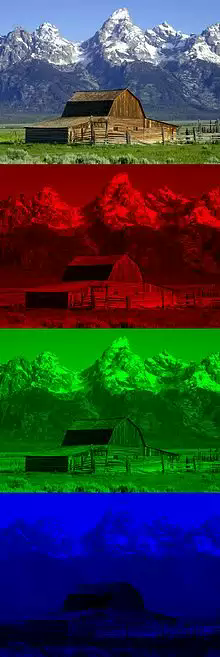 Палитра цветов RGB и ее особенности
Как формируется изображение?
Формируется путем сложения
 базовых цветов
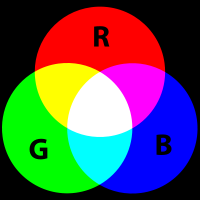 Какие цвета являются в ней основными?
Базовые цвета – красный, 
зеленый, синий.
Палитра цветов CMYK и ее особенности
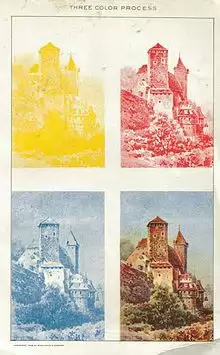 Как формируется изображение?
Формируется путем наложения 
базовых цветов
Какие цвета являются в ней основными?
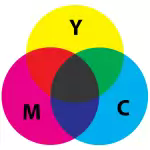 Базовые цвета – голубой, 
пурпурный, желтый и черный.
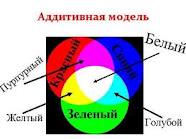 Палитра цветов HSB и ее особенности
Как формируется изображение?
Формируется путем установления 
значения базовых параметров
Какие цвета являются в ней основными?
Базовые параметры – оттенок цвета, 
насыщенность, яркость.
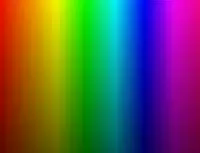 Подведение итогов проверки
Итак, если вы набрали плюсов:
1 – 3 – «2 бала»
4 – 5 – «3 бала»
6 – 7 – «4 бала»
8 – 9 – «5 балов».
Все молодцы. Выставили себе отметку и сдали листы.
Изучение нового материала
Тема: Растровая и 
векторная графика
Цель: Рассмотреть растровую и векторную 
графику, их достоинства и недостатки, 
редакторы графики, форматы рисунков.
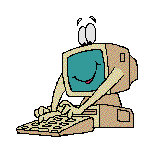 Вопросы
Растровая графика.
Достоинства и недостатки растрового изображения.
Какие существуют редакторы растрового изображения
Распространенные форматы растрового изображения
Какие изображения называются векторными
Достоинства и недостатки векторного изображения
Редакторы – системы графического черчения – системы автоматизированного проектирования и другие.
Форматы векторных изображений.
В чем их преимущество перед растровыми изображениями.
Схема изучения
По ходу изучения нового материала необходимо заполнять таблицу
Растровая графика
Векторная графика
Проверка понимания
Начнем с растровой графики
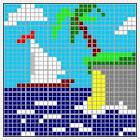 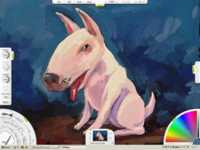 Растровое изображение создается с использованием точек различного 
цвета – пикселей – растра, которые образуют строки и столбцы. Оно 
формируется в процессе сканирования, использования фото- и видеокамеры.
Достоинства и недостатки
Растровая графика позволяет создать практически любой рисунок, вне зависимости от сложности
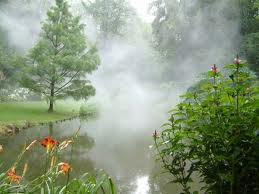 Они обеспечивают высокую точность передачи цветов и полутонов.
Растровая графика используется сейчас практически везде: от маленьких значков до плакатов.
Имеют большой информационный объем
Высокая скорость обработки сложных изображений, если не нужно масштабирование
Чувствительны уменьшению и увеличению – изменению размера.
Редакторы
Microsoft Paint 
Adobe Photoshop
Gimp
И многие другие
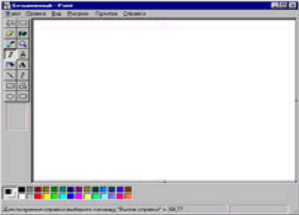 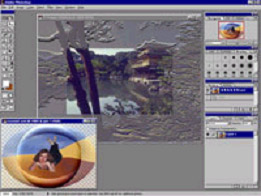 Формат
Растровые изображения обычно хранятся в сжатом виде.
Сжатие без потерь

Использует алгоритмы сжатия, основанные на уменьшении избыточности информации.
BMP
GIF 
PCX 
PNG
Сжатие с потерями

Основано на отбрасывании части информации (как правило наименее воспринимаемой глазом).
JPEG
Примеры рисунков
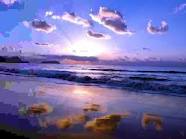 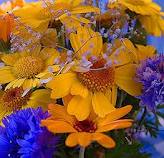 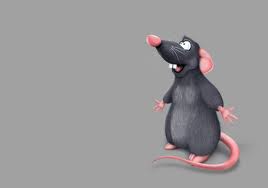 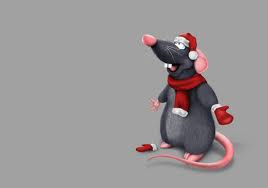 Векторная графика
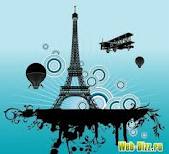 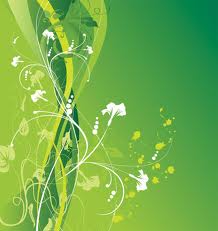 Векторное изображение  формируется с использованием базовых  
геометрических  примитивов: точки, линии,  многоугольники и т.д.
Достоинства и недостатки
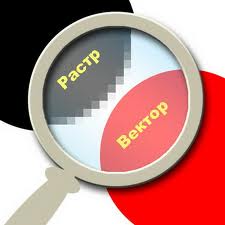 Малый информационный объем  при сколько угодно большом объекте
Не чувствителен к изменению размера
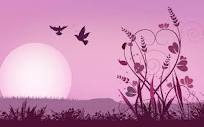 Не каждый объект может быть легко изображен в векторном виде
Перевод векторной графики в растр достаточно прост. Но обратного пути, как правило, нет
Форматы и редакторы
Системы компьютерного черчения
Системы компьютерного проектирования
Редактор Corel Draw
Редактор Inkscape
Adobe Illustrator 
Компас 3D
SVG
CMX
GXL
WMF
SWF
Примеры рисунков
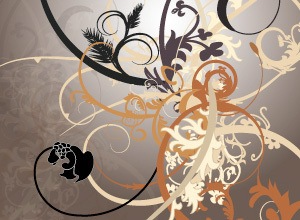 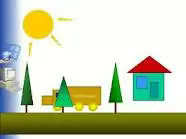 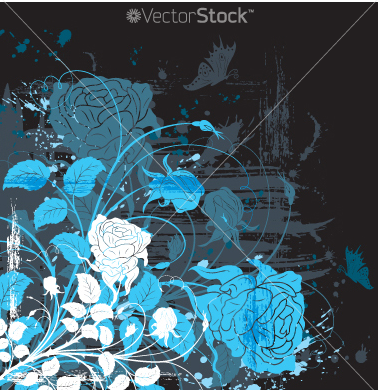 Домашнее задание
1. Глава 1, п. 1.2.1 – 1.2.2, стр. 21 – 27
2. Задание 1.8 стр. 24

3 доклада на темы:
История развития растровой графики.
Системы компьютерного черчения.
Системы компьютерного проектирования.
Закрепление материала
Делимся на группы. Теперь задание для группы
 (выполнять можно самостоятельно).






Каждый рисунок подписать под своим именем и сложить в общую папку группы.
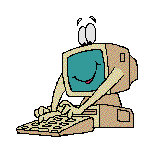 Цель: Рассмотреть растровую и векторную 
графику, их достоинства и недостатки, 
редакторы графики, форматы рисунков.
Вопросы
Растровая графика.
Достоинства и недостатки растрового изображения.
Какие существуют редакторы растрового изображения
Распространенные форматы растрового изображения
Какие изображения называются векторными
Достоинства и недостатки векторного изображения
Редакторы – системы графического черчения – системы автоматизированного проектирования и другие.
Форматы векторных изображений.
В чем их преимущество перед растровыми изображениями.
Подведение итогов урока
Все дети творчески способны, главное – эту способность развить.

Вы сегодня славно потрудились.

Подведем итоги урока
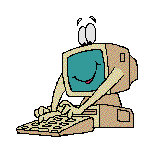 Благодарю за внимание
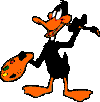 Всем спасибо
До свидания
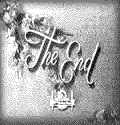